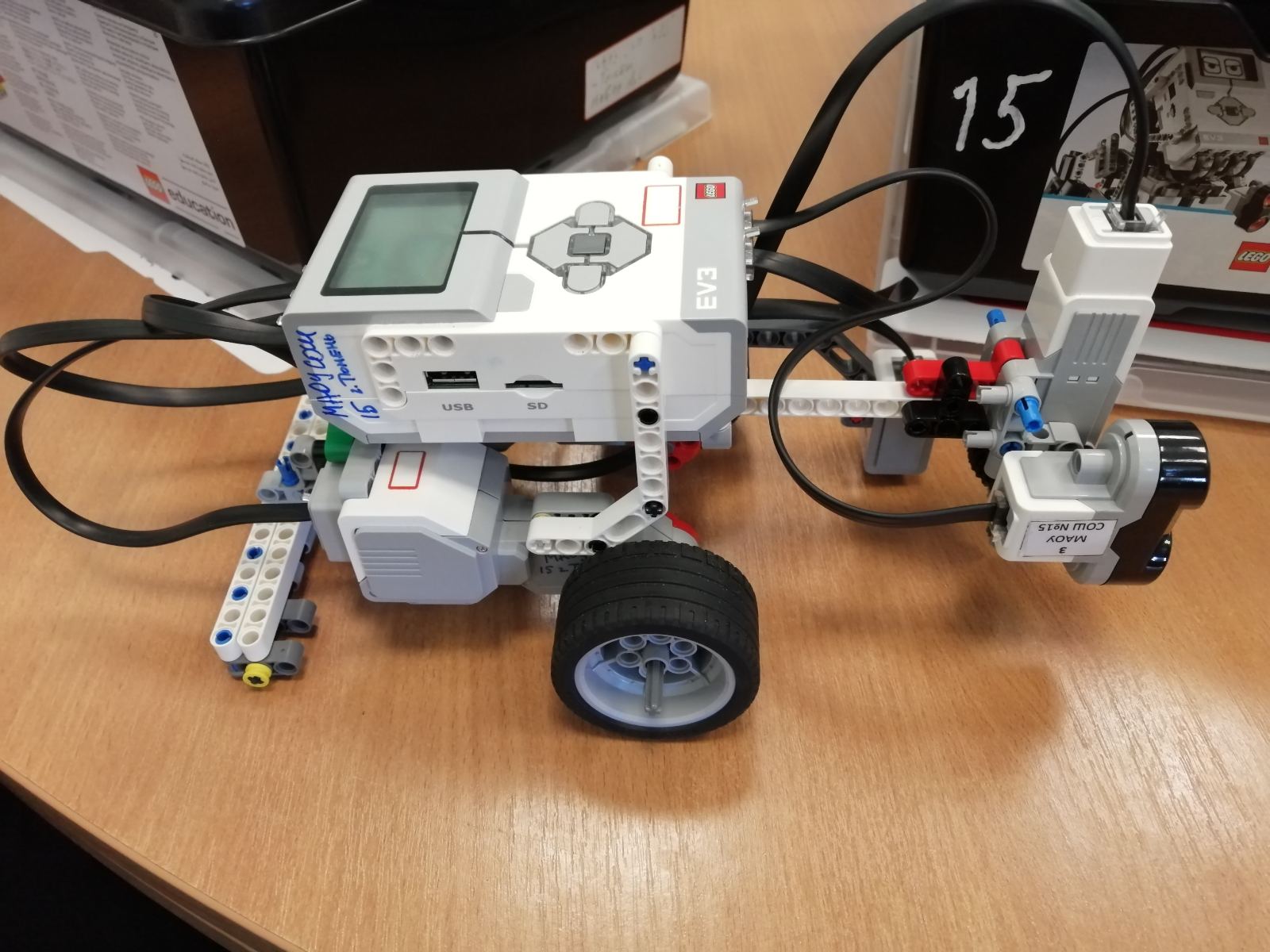 ВодомеркаДима Волосатов 4 класс
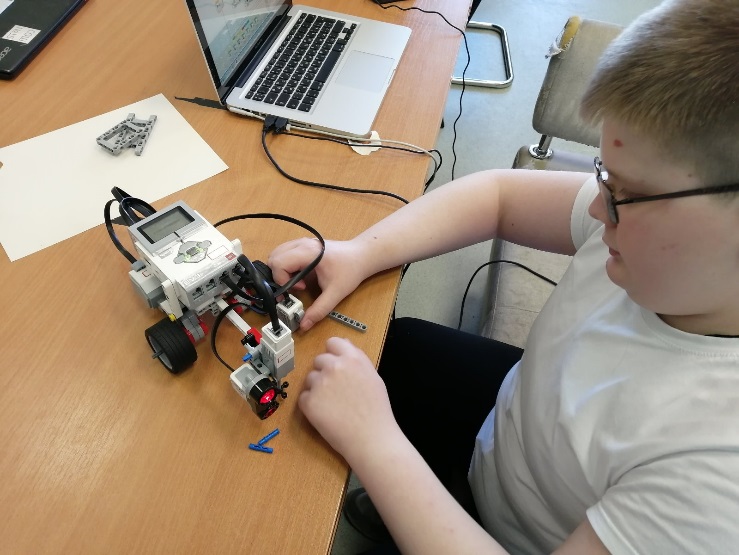 Робот для чистки берега водоема
программа